Самарская область, село Кинель – Черкассы
Конкурс мультимедиа проектов 
«Наша новая школа»
«Открытка к Дню Учителя»
Подготовила: семья Артемьевых
Руководитель: Горячкина И.А.
2010г.
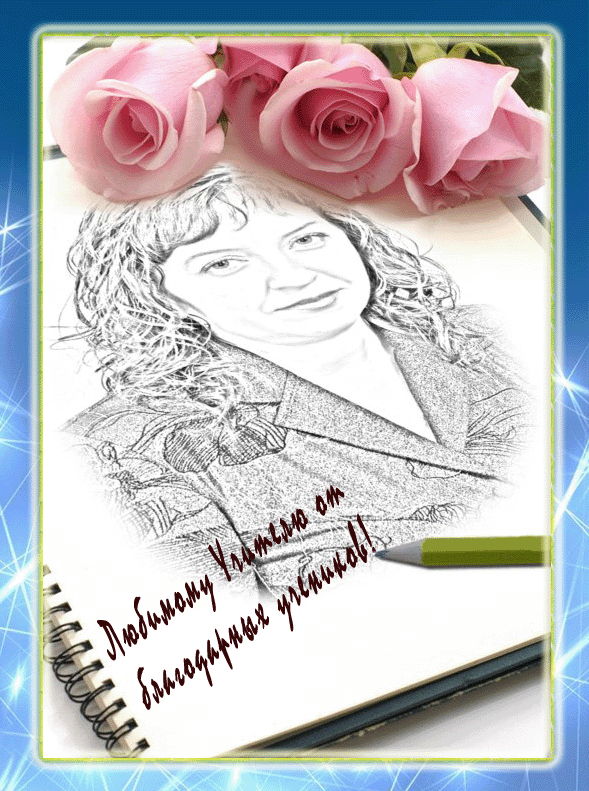